Reunião da Comissão Intergestores Bipartite – CIB Goiás
Apresentação e Discussão da Subsecretaria de Vigilância em Saúde (SUVISA)
20/02/2025
Perfil Epidemiológico da Transmissão Vertical do HIV em Goiás  
Período 2020 a 2024
FLUVIA PEREIRA AMORIM DA SILVA 
Subsecretaria de Vigilância em Saúde
Perfil Epidemiológico Transmissão Vertical HIV em Goiás – Período 2020 a 2024
Boletim Epidemiológico
Transmissão Vertical do HIV no Estado de Goiás, 2020 a 2024
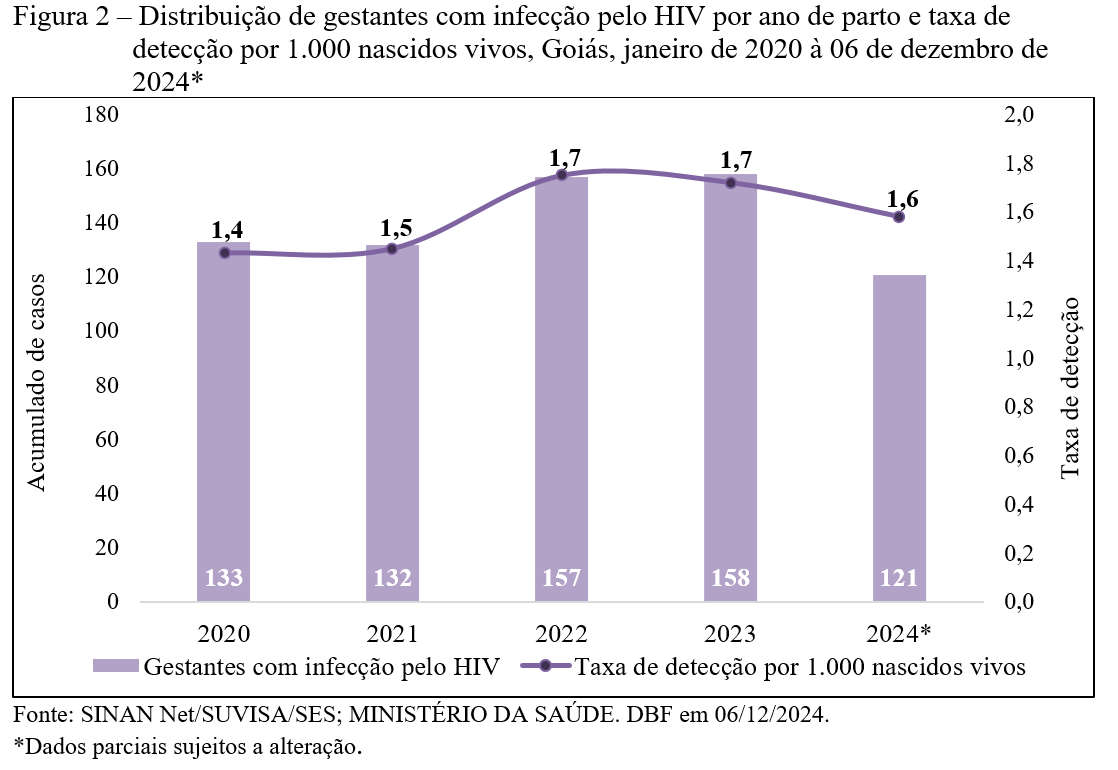 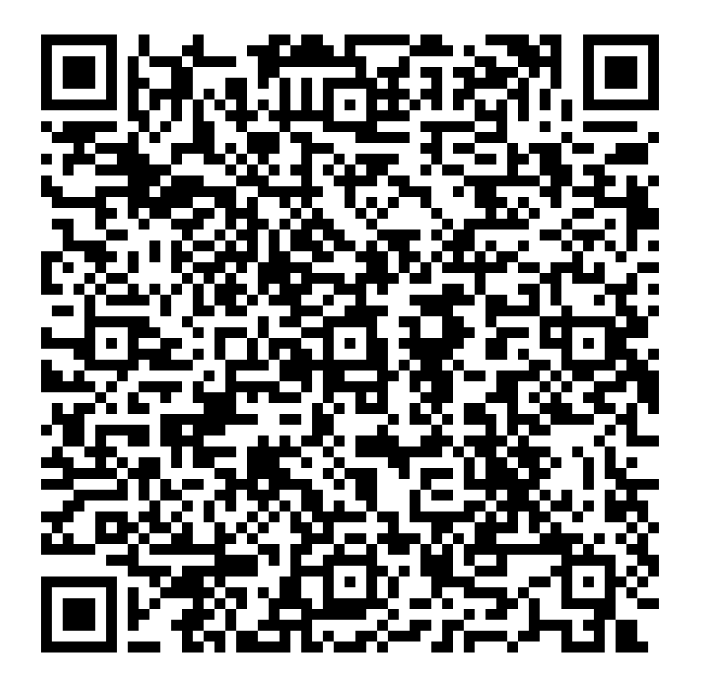 Perfil Epidemiológico Transmissão Vertical HIV em Goiás – Período 2020 a 2024
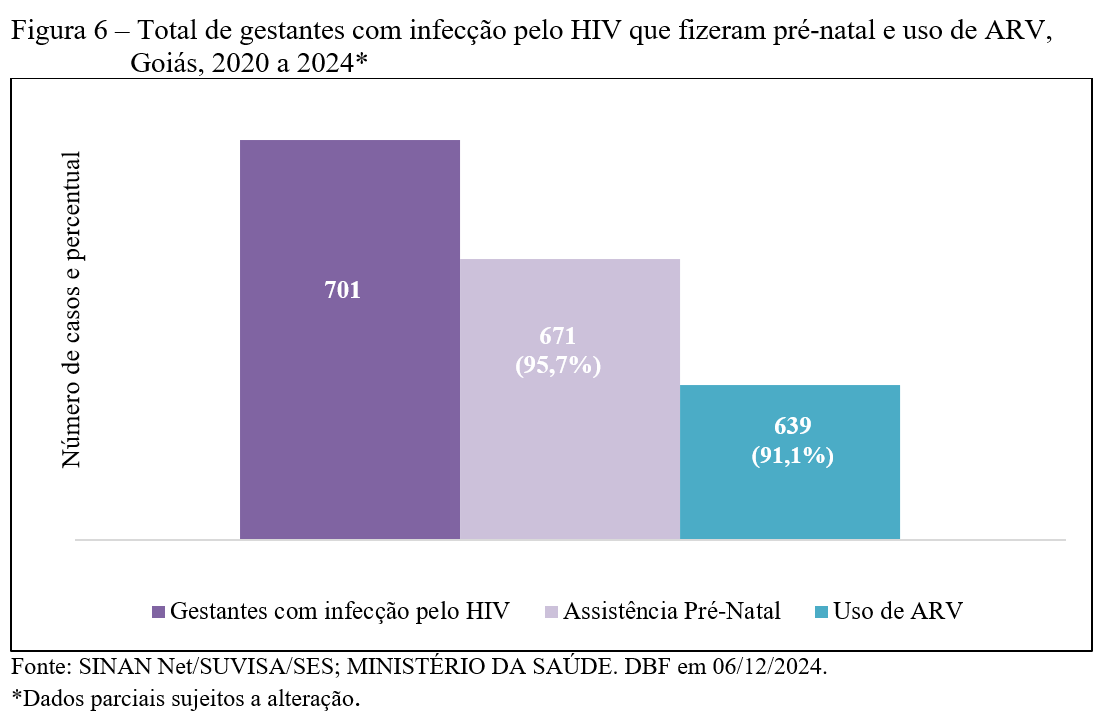 Perfil Epidemiológico Transmissão Vertical HIV em Goiás – Período 2020 a 2024
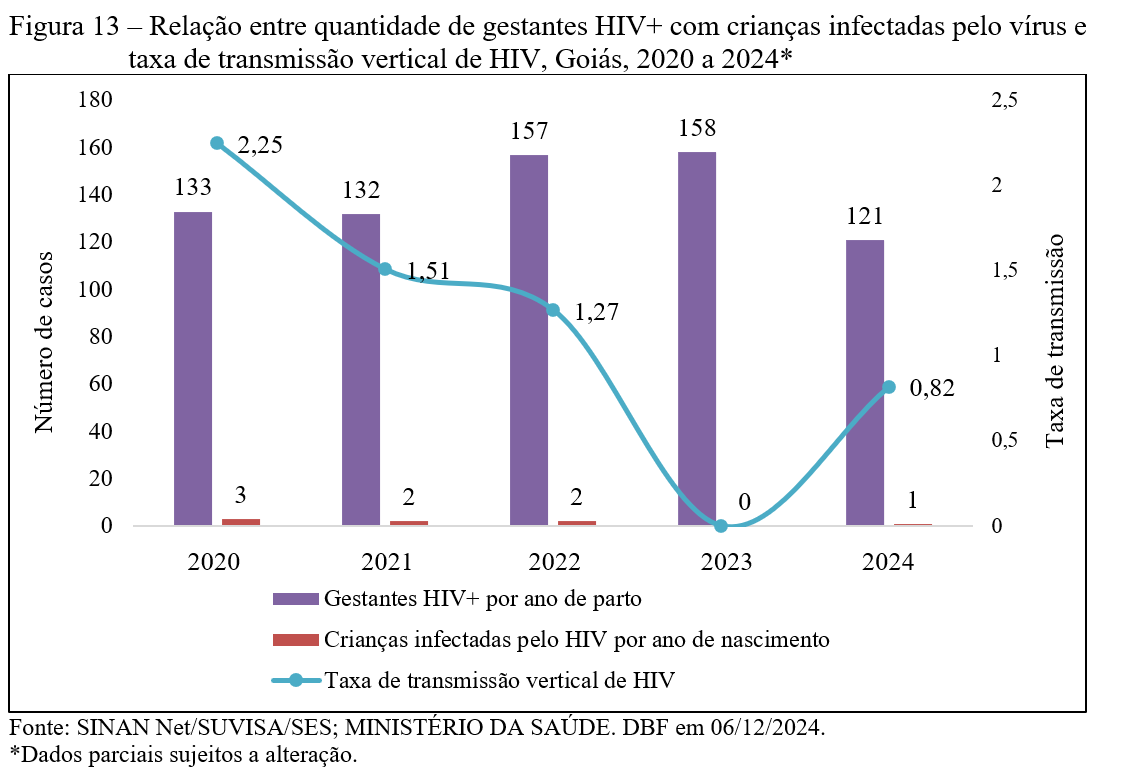 Goiás recebeu do Ministério da Saúde em 2024, o Selo Prata Rumo à Eliminação da Transmissão Vertical do HIV
Apresentação do cenário epidemiológico das arboviroses no Estado de Goiás.
FLUVIA PEREIRA AMORIM DA SILVA 
Subsecretaria de Vigilância em Saúde
Apresentação do cenário epidemiológico das arboviroses no Estado de Goiás.
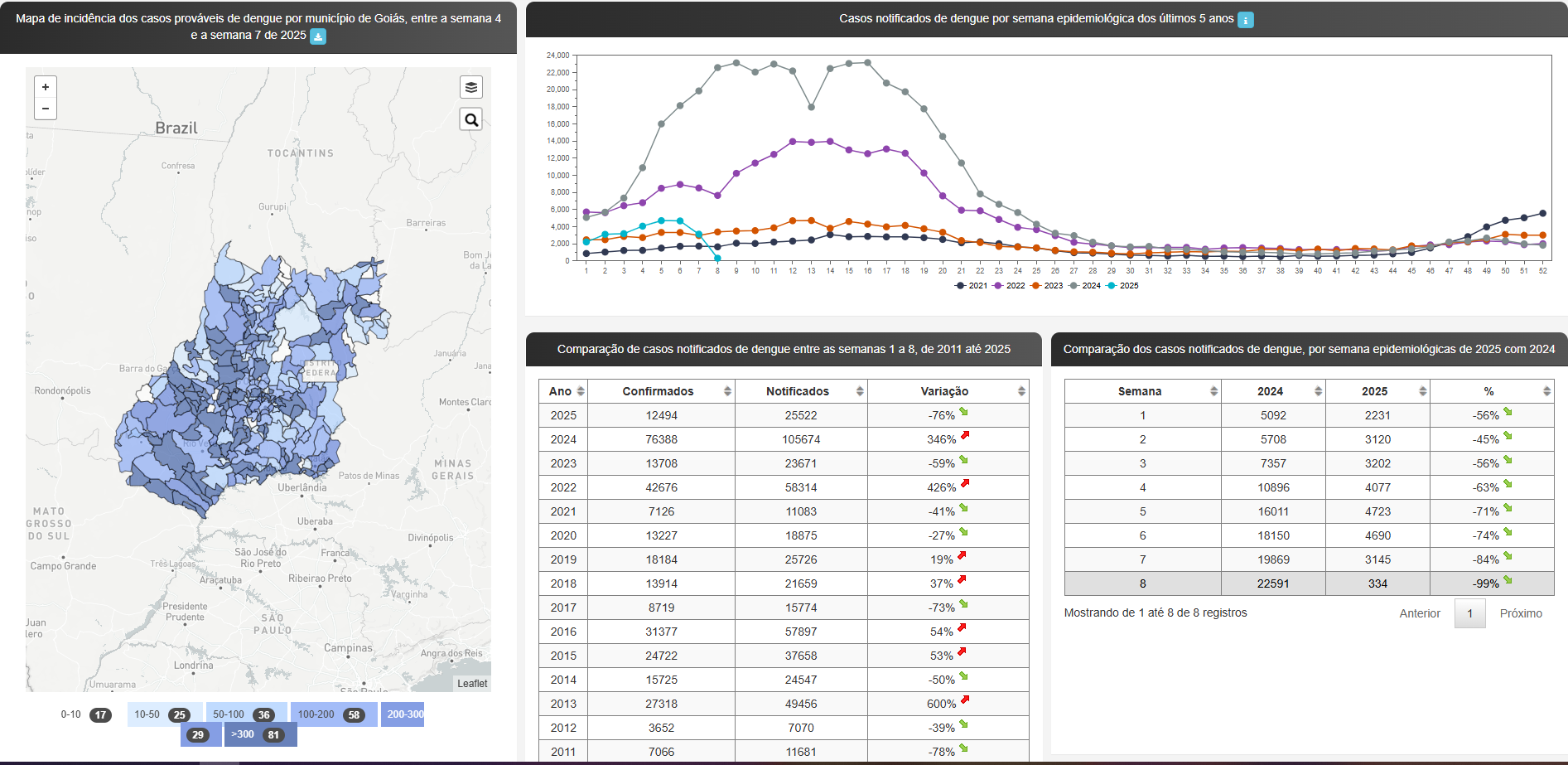 Apresentação do cenário epidemiológico das arboviroses no Estado de Goiás.
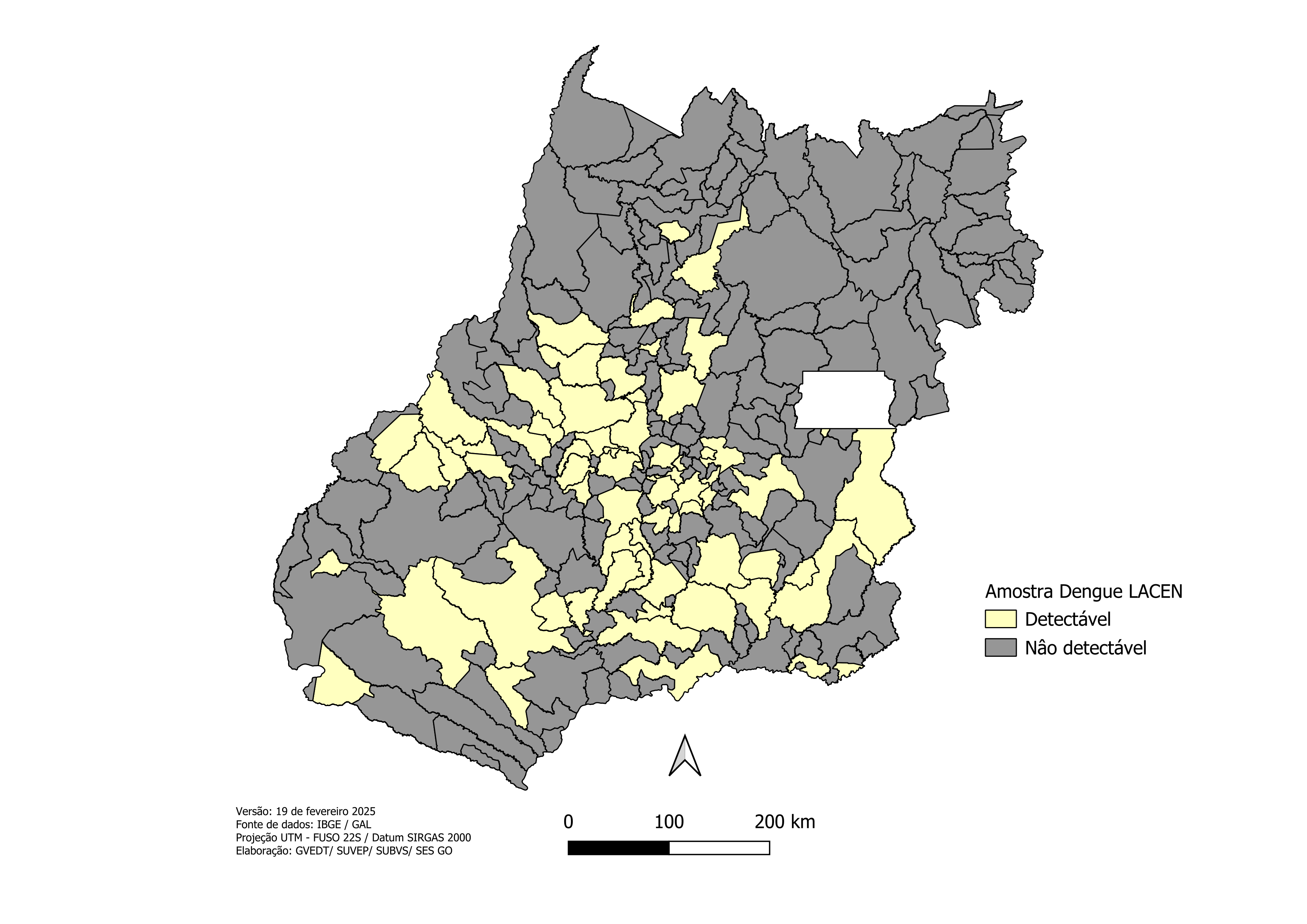 N = 66 municípios detectável
Municípios com confirmação laboratorial para dengue - LACEN
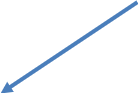 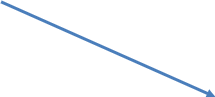 DENV-3 
Jataí
2 casos importados
1 caso autóctone
DENV-3 
Cumari
1 caso importado
Apresentação do cenário epidemiológico das arboviroses no Estado de Goiás.
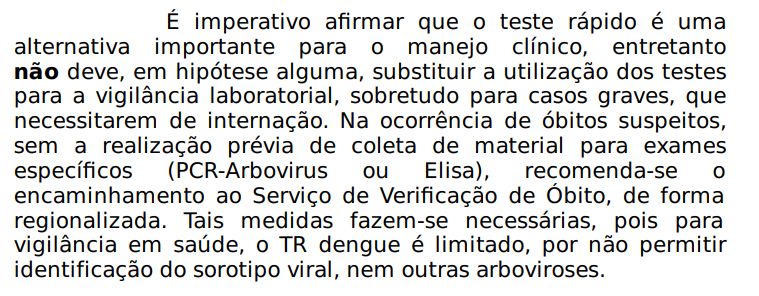 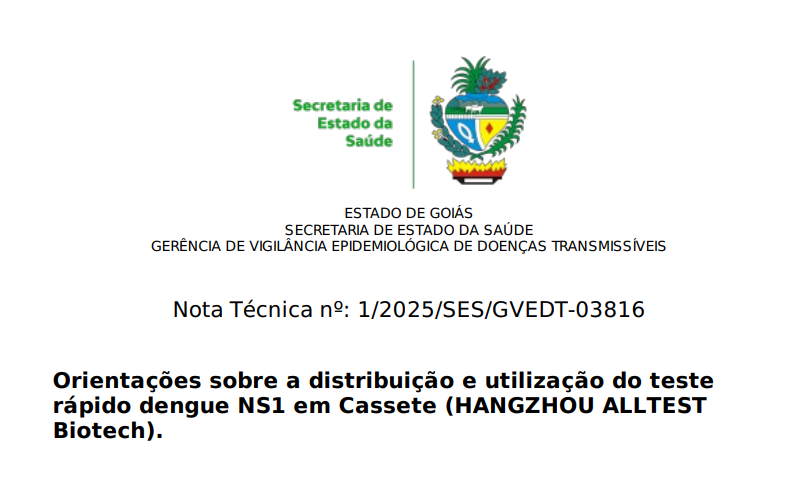 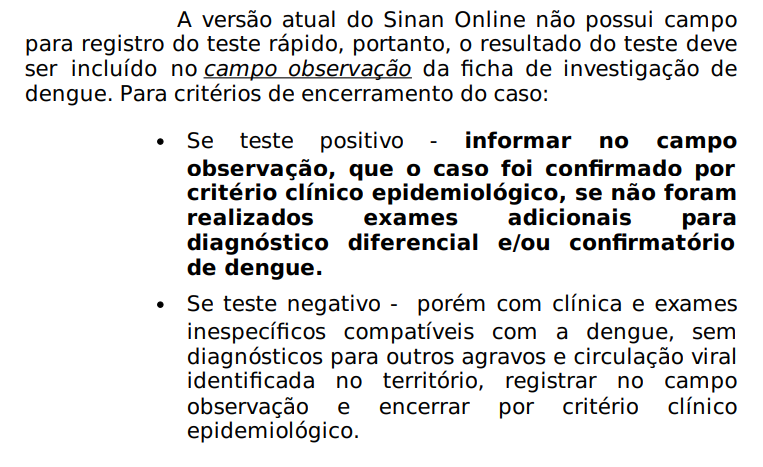 Apresentação do cenário epidemiológico das arboviroses no Estado de Goiás.
Óbitos confirmado por dengue – Goiás, 2025
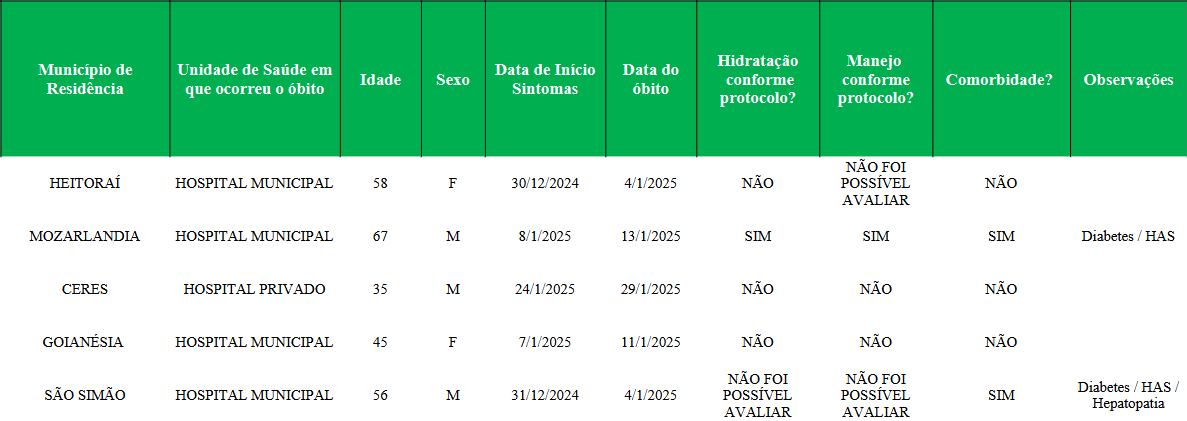 Fonte: Sinan On-line (banco de dados atualizado em  17.02.25) e planilha de investigação.
Sistema de Vigilância de Fatores de Risco e Proteção para Doenças Crônicas por Inquérito Telefônico - Vigitel Goiás
FLUVIA PEREIRA AMORIM DA SILVA 
Subsecretaria de Vigilância em Saúde
Sistema de Vigilância de Fatores de Risco e Proteção para Doenças Crônicas por Inquérito Telefônico - Vigitel Goiás
Descrição: Inquérito telefônico de fatores de risco e proteção para doenças e agravos não transmissíveis no Estado de Goiás

Período das entrevistas: 27/01/2025 a maio/2025

Dias e horário: Segunda à Sexta-feira (Das 9hs às 21hs) e Sábados, domingos e feriados (Das 10hs às 16hs)
População: Indivíduos com 18 anos e mais residentes no Estado de Goiás 

Tamanho e distribuição da amostra: 18.000 pessoas. A amostra foi estratificada por 18 regiões de saúde (cerca de 1.000 indivíduos por região de saúde)
Sistema de Vigilância de Fatores de Risco e Proteção para Doenças Crônicas por Inquérito Telefônico - Vigitel Goiás
Tipo de entrevista: Todas realizadas por telefone (fixo e celular), através de sorteio aleatório (RDD)

Entrevistadores: Coletas realizadas pela equipe da Expertise (empresa contratada pela SES via processo licitatório.

Tipo de dados coletados: Idade, sexo, raça, ocupação, peso, altura, Fatores de risco e proteção para DCNT (Tabagismo, uso de álcool, atividade física, hábitos alimentares, obesidade), morbidade referida (Hipertensão, Diabetes, Depressão) uso dos serviços de saúde.

Primeiro relatório: Dezembro 2025 

Continuidade: A cada 02/03 anos
Sistema de Vigilância de Fatores de Risco e Proteção para Doenças Crônicas por Inquérito Telefônico - Vigitel Goiás
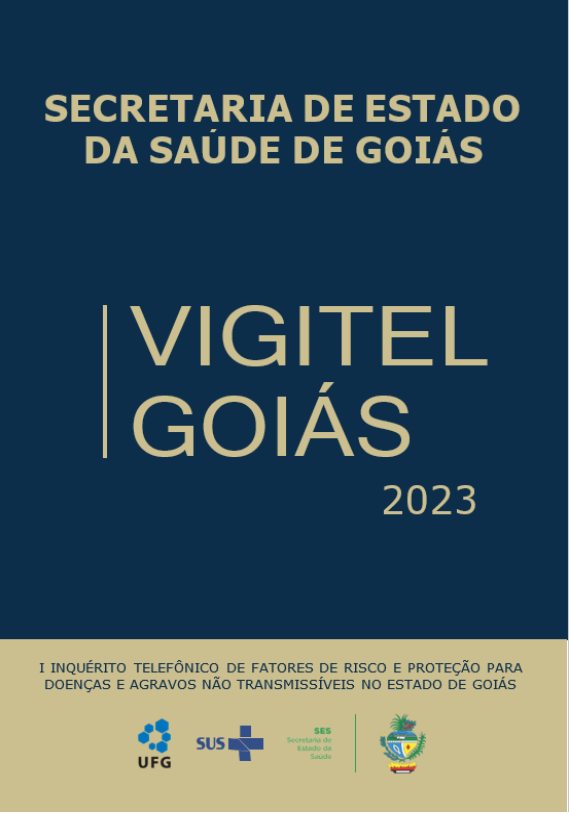 Fixo: (62) 3201 7884

Móvel: (62) 993417852
Telefones disponíveis para dúvidas dos participantes
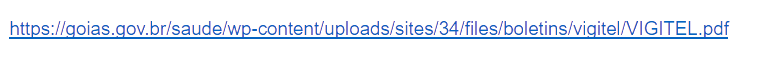 A ferramenta SISS-Geo na vigilância das epizootias, prevenção da Febre Amarela e alerta da vacinação
FLUVIA PEREIRA AMORIM DA SILVA 
Subsecretaria de Vigilância em Saúde
A ferramenta SISS-Geo na vigilância das epizootias e prevenção da Febre Amarela
Situação epidemiológica da FA no Brasil, 2024/2025
Situação epidemiológica da FA em Goiás, 2015 a 2025*
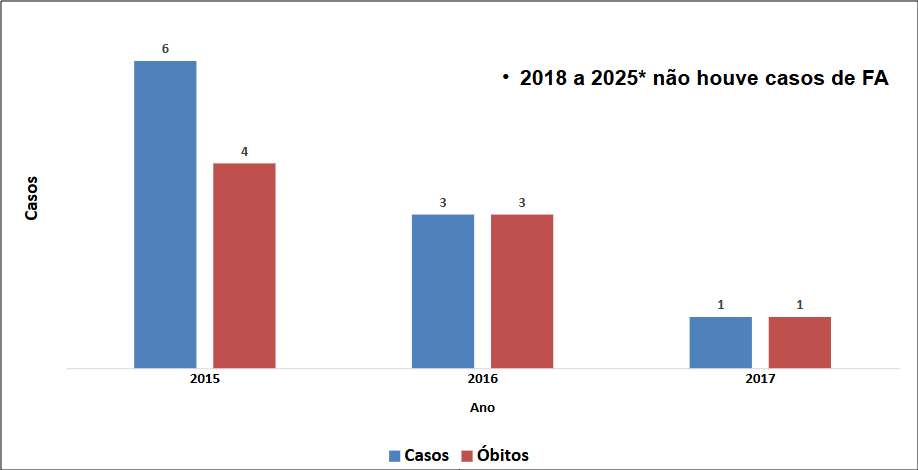 Fonte: NOTA TÉCNICA CONJUNTA Nº 27/2025 - DEDT/DPNI/SVSA, 2025.
Epizootias de PNH’s notificadas e confirmadas para FA em Goiás, 2015 a 2025*
Fonte: Sinan/GAL, 2025.
A ferramenta SISS-Geo na vigilância das epizootias e prevenção da Febre Amarela
O Sistema de Informação em Saúde Silvestre (Siss-geo)
Fluxo de informações
Georreferenciamento em tempo real
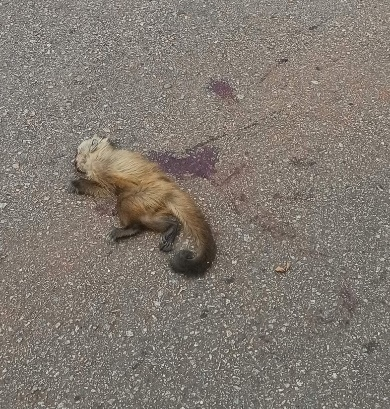 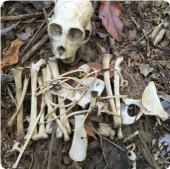 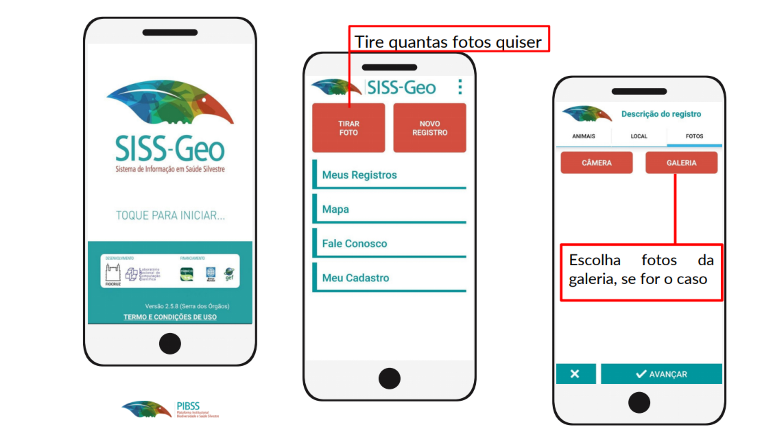 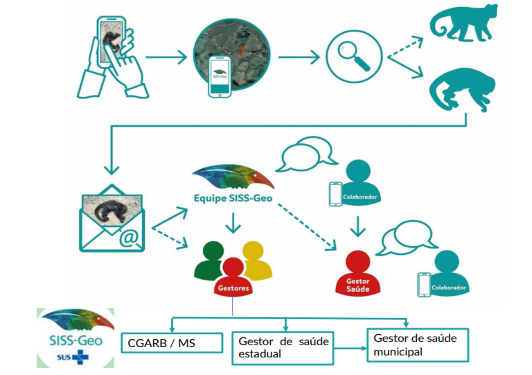 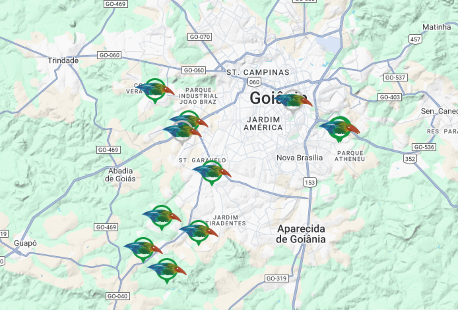 Versão APP
A ferramenta SISS-Geo na vigilância das epizootias e prevenção da Febre Amarela
Recomendações
A vigilância de PNH’s é a principal estratégia para a detecção precoce da presença do vírus da Febre Amarela (FA). Portanto, a partir das detecções, recomenda-se que as equipes de vigilância e de imunização intensifiquem as ações nas áreas afetadas (municípios do LPI) e ampliadas (municípios limítrofes). A detecção da epizootia pode significar a circulação do vírus, o que impõe a necessidade de adoção de medidas de controle em tempo oportuno;

A vacinação contra a Febre Amarela é a medida mais eficaz para prevenir a doença. Portanto, faz se necessário, permanentemente, a busca ativa e vacinação de indivíduos não vacinados, melhorando a cobertura vacinal do território. Lembrando que o estado de Goiás é endêmico para FA.
Alertas Epidemiológicos Febre Amarela
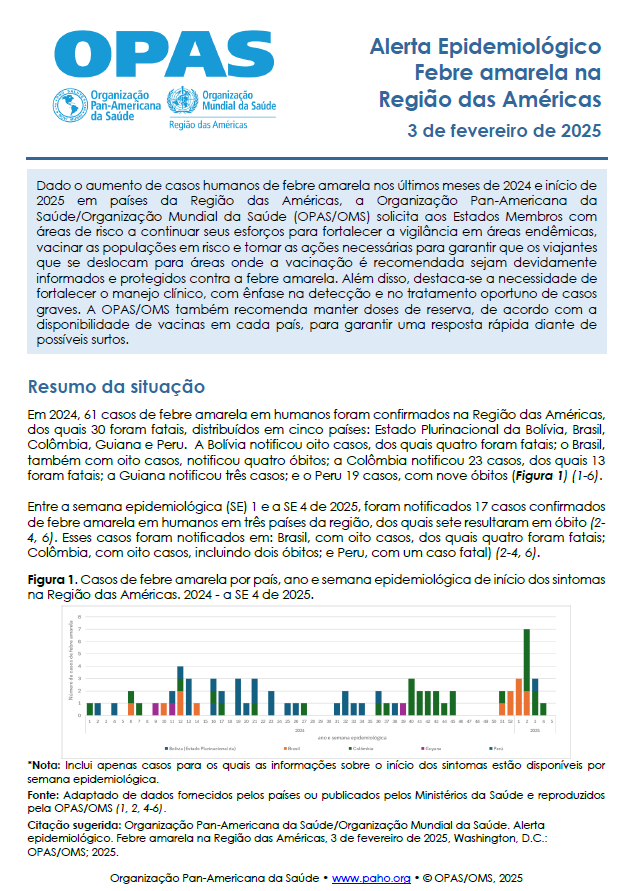 Alerta – OPAS;
Nota Informativa nº 35/2024 –MS
Nota Informativa nº 01/2025 – SES/GI
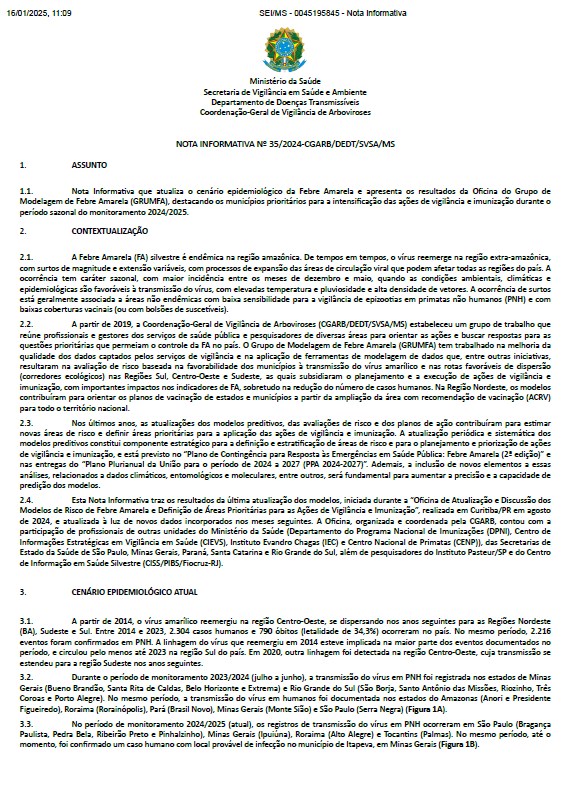 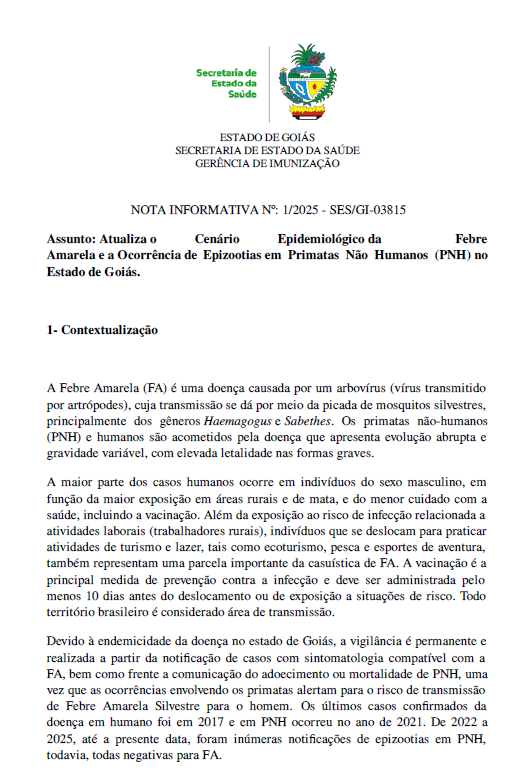 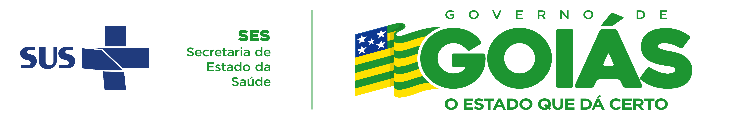 Gerência de Imunização /SUVEPI/SES
Série histórica de coberturas vacinais de Febre Amarela em crianças menores de 1 ano de idade.
 Goiás, 2019 a 2024*.
RECOMENDAÇÃO DA VACINA FEBRE AMARELA
1 dose - crianças de 9 meses a menores de 5 anos;

1 dose de reforço aos 4 (quatro) anos de idade;

dose única na população de 5 a 59 anos de idade não vacinada.
Fonte: 2019 a 2022 - TABNET
2023 e 2024 - Rede Nacional de Dados em Saúde (RNDS)
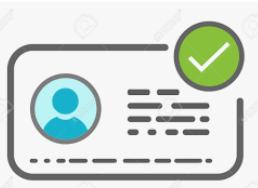 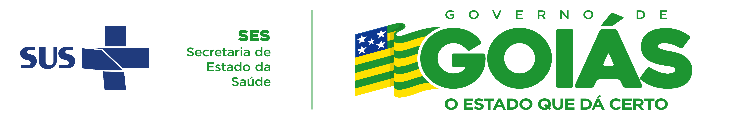 Gerência de Imunização /SUVEPI/SES
ESTRATÉGIAS RECOMENDADAS
Intensificação da vacinação – Busca ativa da população elegível

Utilização da Ferramenta Imuniza Goiás – Busca ativa dos faltosos
https://imuniza-goias.saude.go.gov.br/login/
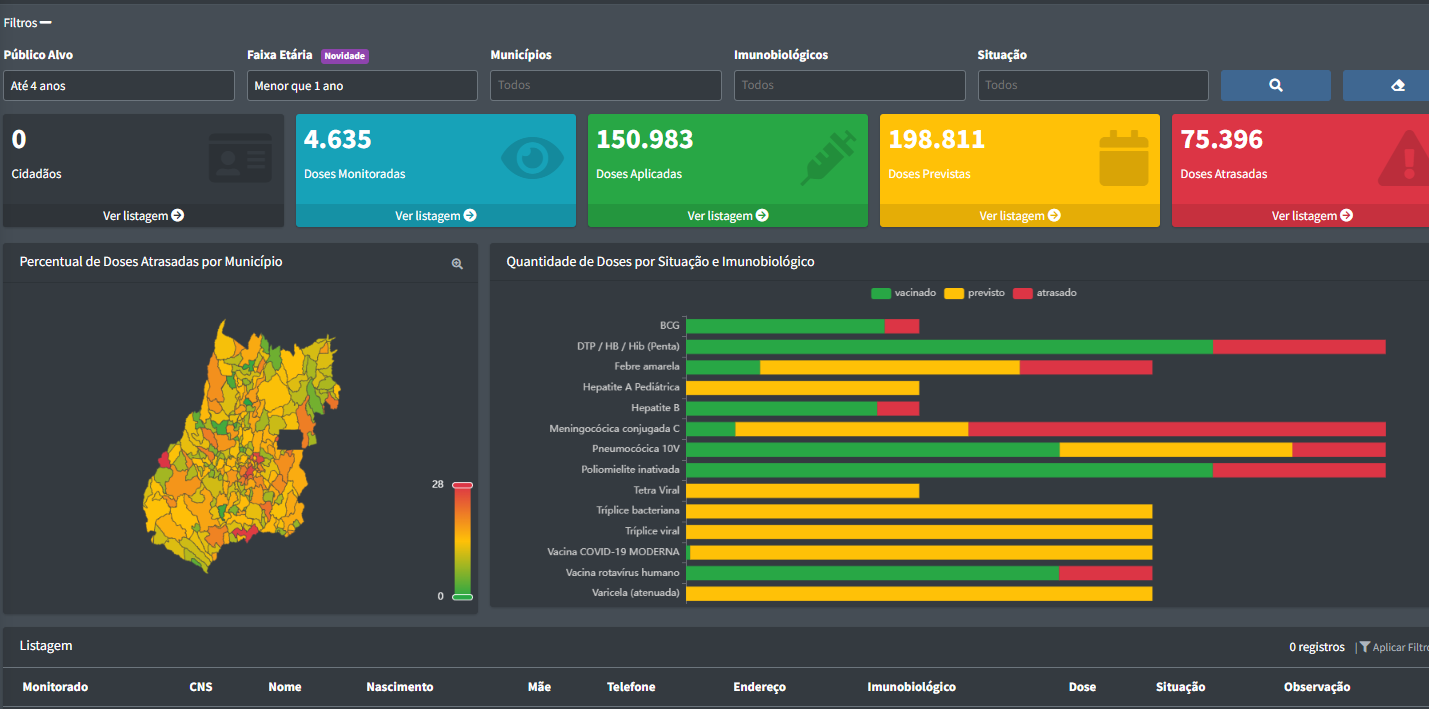 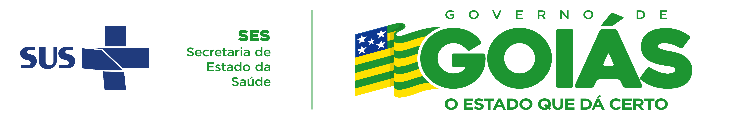 Gerência de Imunização /SUVEPI/SES
Fluxo entre as SMS e SES para comunicação de decretação de Situação de Emergência (SE) e Estado de Calamidade Pública (ECP) em situações epidemiológicas, desastres, crises climáticas e desassistência
FLUVIA PEREIRA AMORIM DA SILVA 
Subsecretaria de Vigilância em Saúde
EXEMPLOS DE EQUIPES DA SES-GO QUE PODEM APOIAR AS SMS NO FORTALECIMENTO DA GESTÃO DE RISCO DAS EMERGÊNCIAS
Como entender a Rede CIEVS????
CIEVS -  Horário comercial: (62) 3201-2688 /  Plantão: (62) 99812-6739 /  cievs.suvisa@goias.gov.br
Como entender a Rede de Vigilância Epidemiológica Hospitalar????
CVEHUS -  Horário comercial: (62) 3201-4488 /  cveh.suvisa@goias.gov.br
Como entender a Rede do Vigidesastres????
Vigidesastres -  Horário comercial: (62) 3201-6443 /  vigidesastres.suvisa@goias.gov.br
FLUXO - COMUNICAÇÃO DE OCORRÊNCIA DE ESP
Ocorrência de situação epidemiológica, desastre, crise climática ou desassistência no município
Comunicação imediata pela SMS
a respectiva Regional de Saúde
Município com CIEVS Municipal já possui fluxo estabelecido 
pela Rede CIEVS
Comunicação imediata pela Regional 
de Saúde ao CIEVS Estadual
Comunicação imediata pelo CIEVS Estadual às áreas técnicas envolvidas com a  tipologia da ESP
Apoio a SMS pelas áreas técnicas envolvidas com a tipologia da ESP
Apoio para elaboração do Plano de de Ação de Resposta às ESP
Apoio para solicitação de incremento financeiro de custeio para ações de Resposta às ESP
Apoio para solicitação de Kit de Medicamentos e Insumos do MS
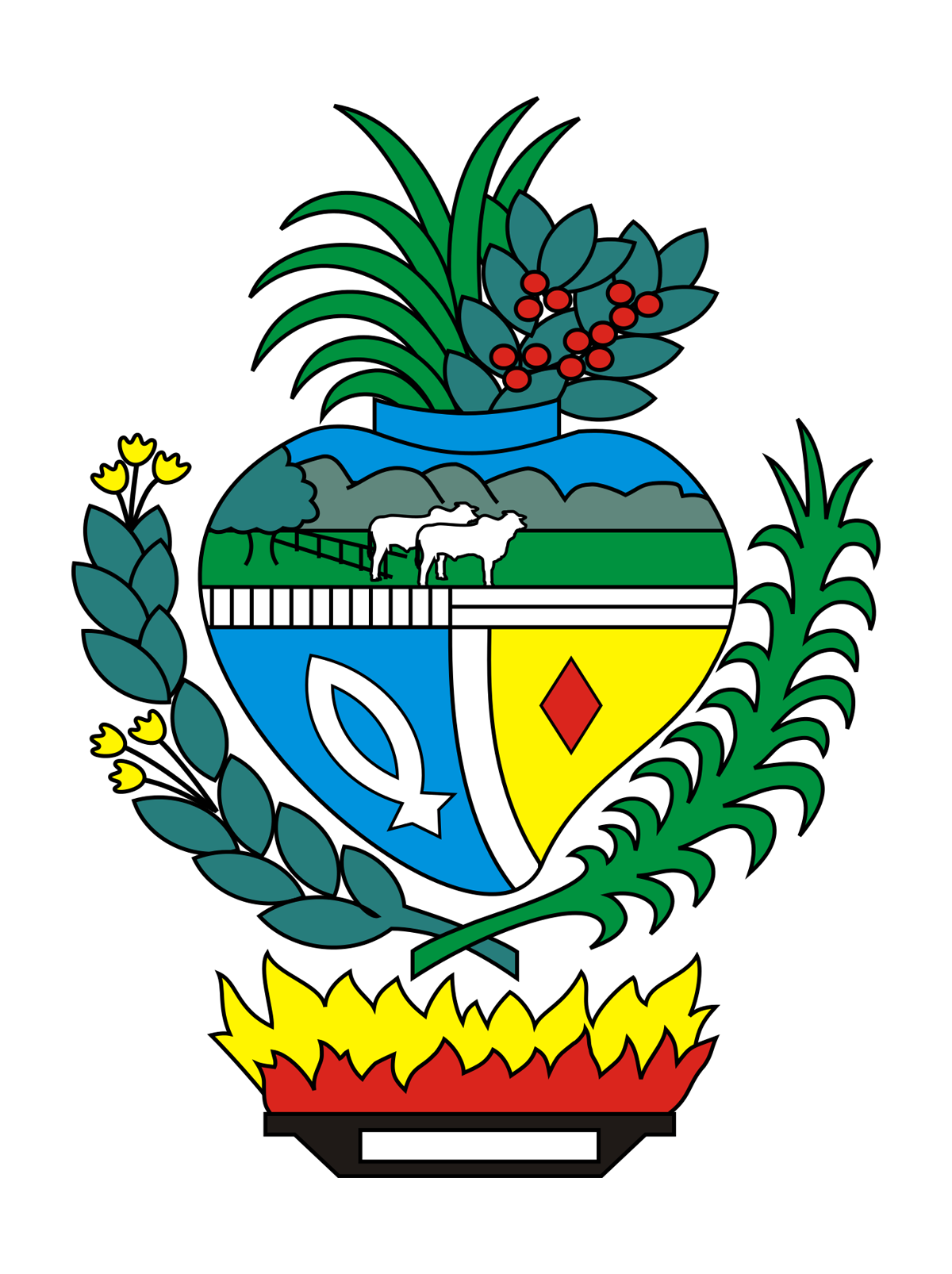 Fluxo para apoio aos municípios goianos na solicitação de incremento financeiro federal para ações de custeio 
para as fases de preparação e resposta às ESP
Portaria GM/MS nº 6.495, de 31 de dezembro de 2024
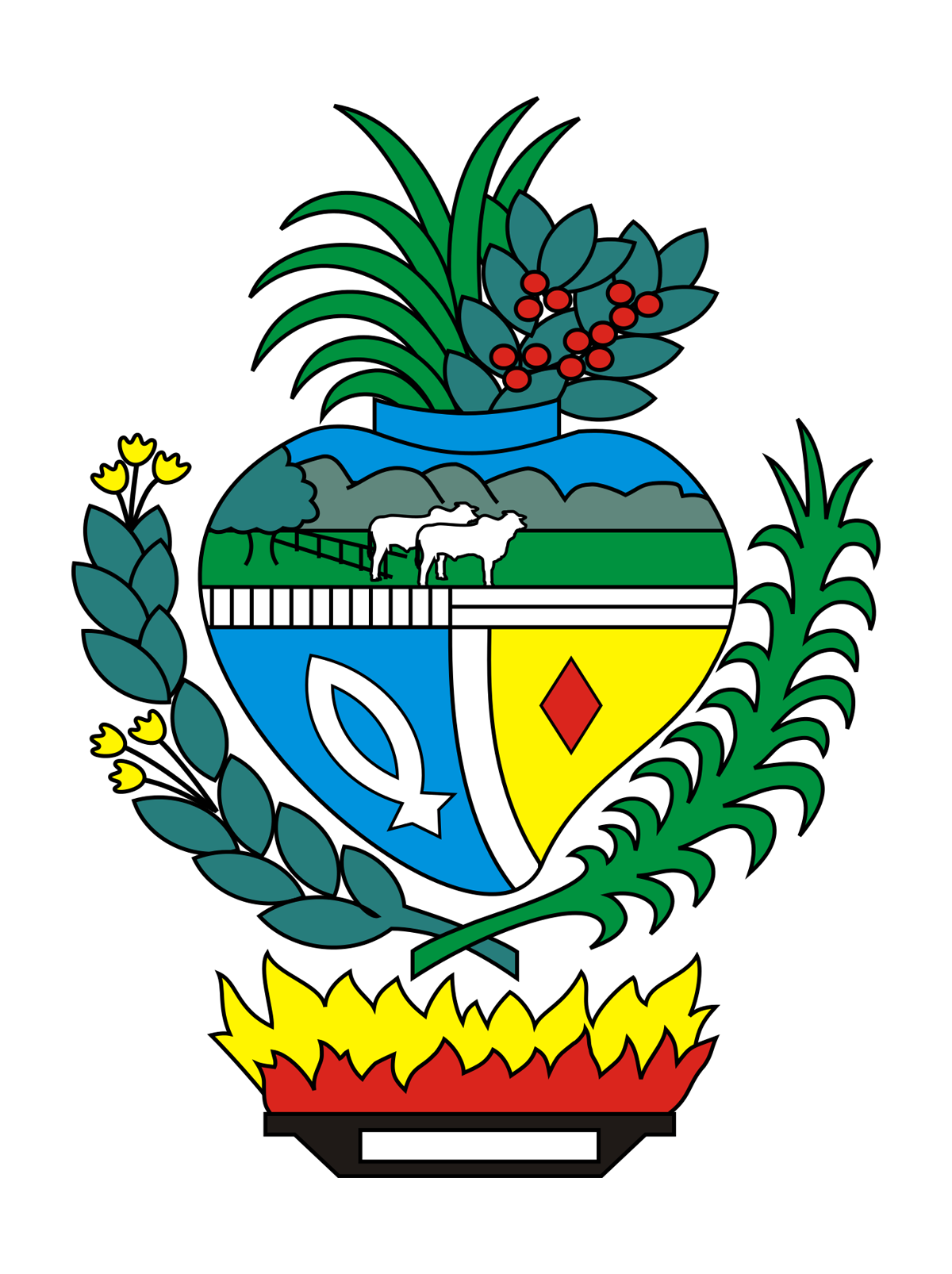 APOIO AOS MUNICÍPIOS GOIANOS PARA OBTENÇÃO DE INCREMENTO FINANCEIRO FEDERAL PARA AÇÕES DE CUSTEIO EM SITUAÇÕES DE ESP
Fase de Preparação
Disponível somente em casos de situação de risco de ESP por situações epidemiológicas que indiquem potencial epidemia decorrentes de arboviroses
SMS encaminha para SES Ofício e PlaCon Arboviroses – Solicita apoio na elaboração do Plano de Ação de Preparação para ESP por Arboviroses
gesp.suvisa@goias.gov.br
Áreas Técnicas da SES apoiam a SMS até a finalização do Plano de Ação de Preparação para ESP por Arboviroses
SMS encaminha para DEMSP/SVSA/MS Ofício e Plano de Ação de Preparação – Solicita incremento financeiro para ações de preparação
diretoria.demsp@saude.gov.br
Análise da solicitação pelas áreas técnicas do MS – Repasse do incremento financeiro após deferimento da solicitação com Portaria de Homologação
Repasse do recurso pelo MS
Até 30 dias após o repasse do incremento, envio ao MS do andamento de execução do Plano de Ação de Preparação para ESP por Arboviroses pela SMS
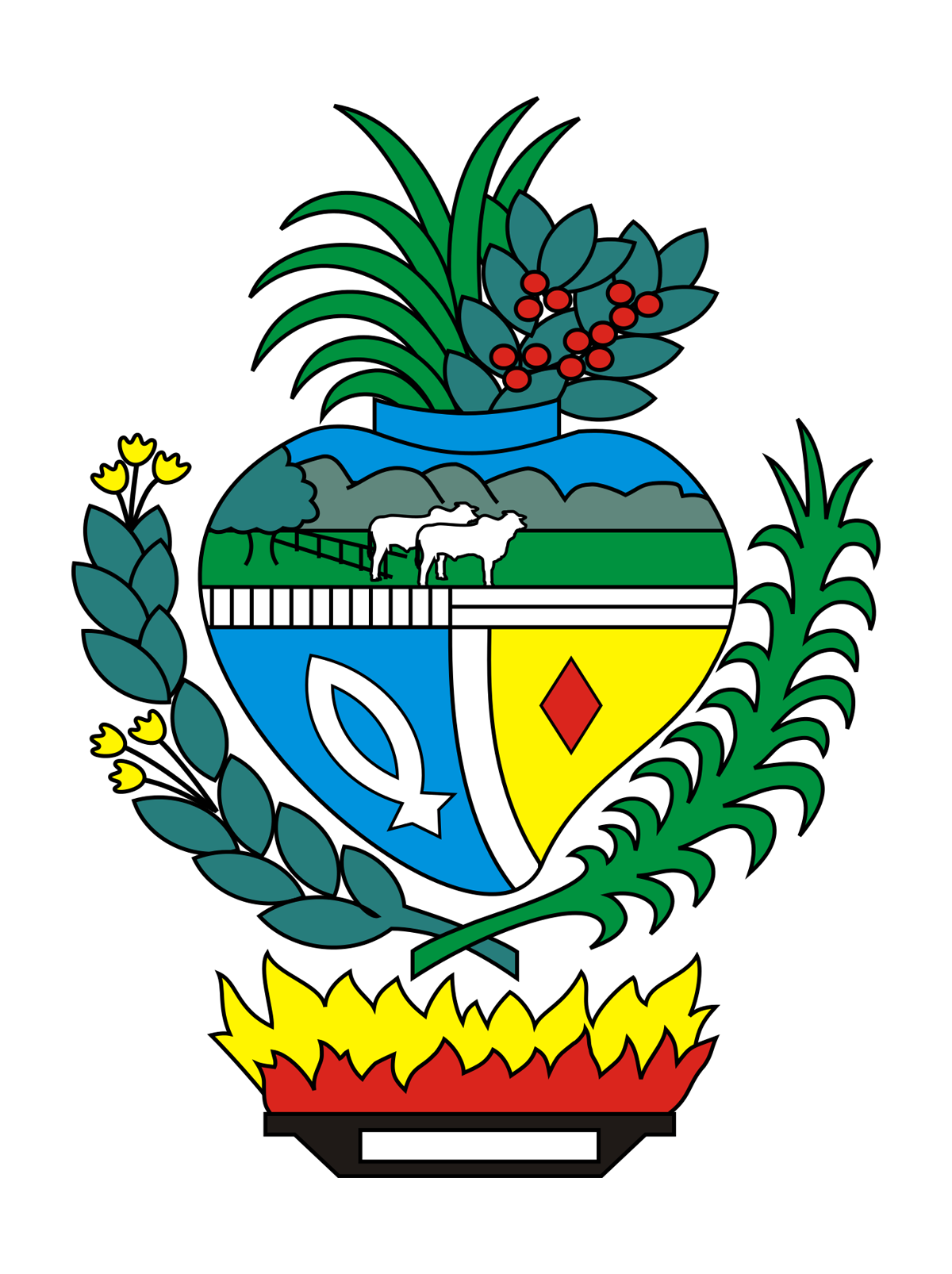 APOIO AOS MUNICÍPIOS GOIANOS PARA OBTENÇÃO DE INCREMENTO FINANCEIRO FEDERAL PARA AÇÕES DE CUSTEIO EM SITUAÇÕES DE ESP
Fase de Resposta
Disponível para ESP por situações epidemiológicas, desastres, crises climáticas e desassistência à população.
Ocorrência de situação epidemiológica, desastre, crise climática ou desassistência no município
SMS encaminha para SES Ofício, PlaCon Arboviroses e Decreto de SE ou ECP – Solicita apoio na elaboração do Plano de Ação de Resposta à ESP
SMS encaminha para DEMSP/SVSA/MS Ofício e Decreto de SE ou ECP – Solicita incremento financeiro federal para ações de resposta
gesp.suvisa@goias.gov.br
diretoria.demsp@saude.gov.br
Áreas Técnicas da SES apoiam a SMS até a finalização do Plano de Ação 
de Resposta à ESP
Análise da solicitação pelas áreas técnicas do MS – Repasse do incremento financeiro após deferimento da solicitação com Portaria de Homologação
Repasse do recurso pelo MS
Até 30 dias após o repasse do recurso, envio ao MS do 
Plano de Ação de Resposta à ESP pela SMS
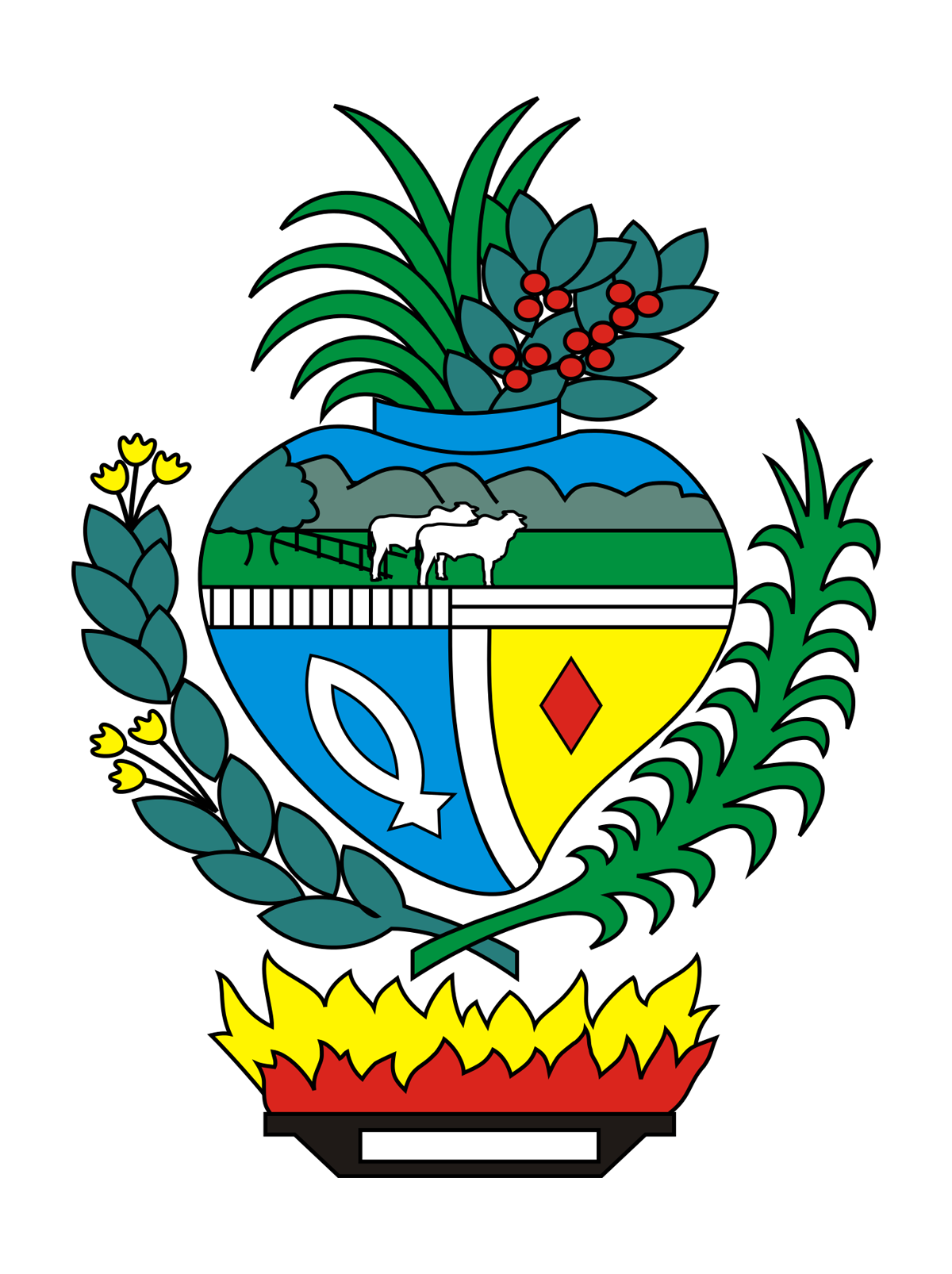 Flúvia Pereira Amorim da Silva
Subsecretaria de Vigilância em Saúde  
(62) 3201-3933 E-mail: suvisa.gabinete@gmail.com